Synthetic data for urban object detection & beyond
German Ros, Intel Labs
1. Object Detection for Autonomous Driving
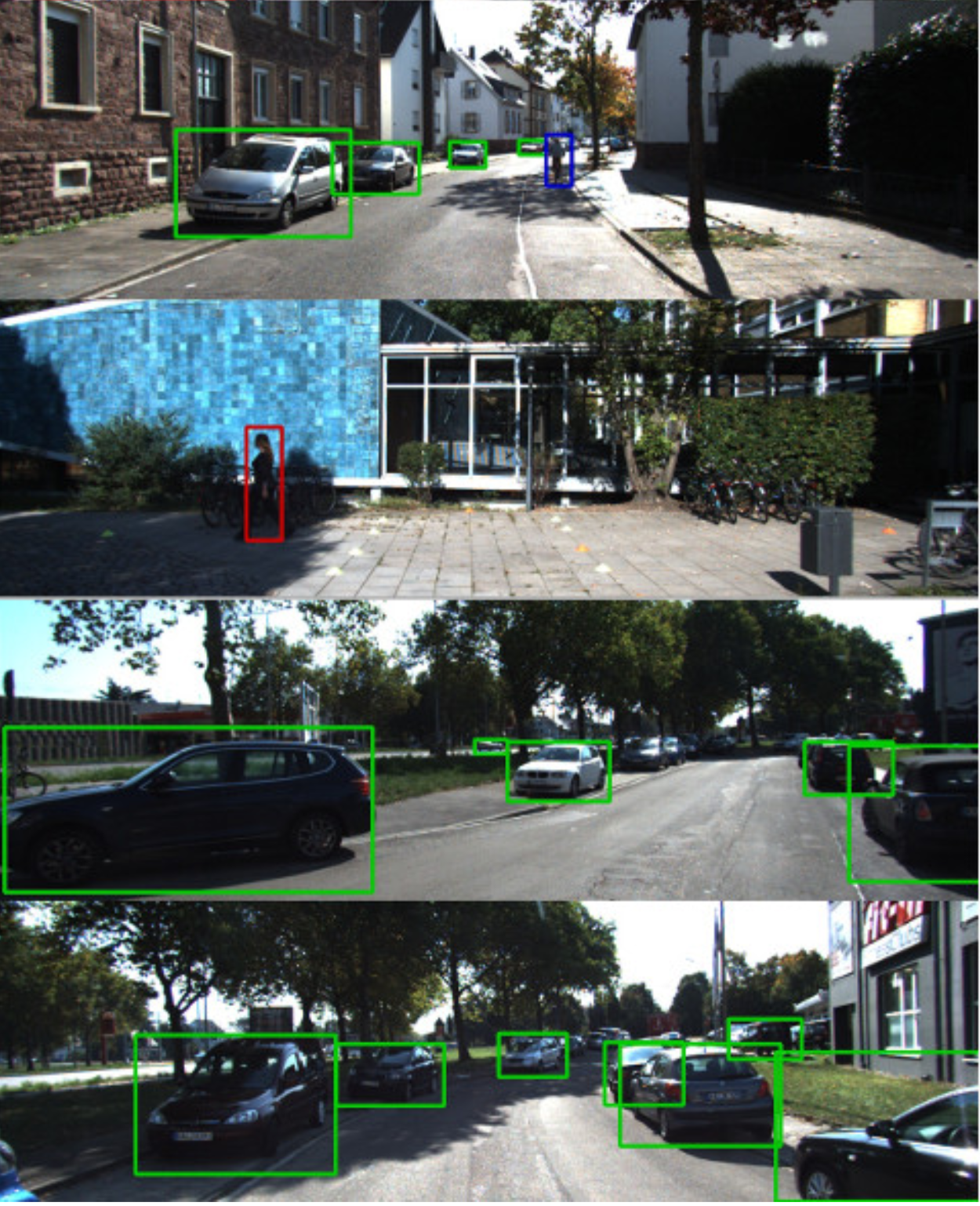 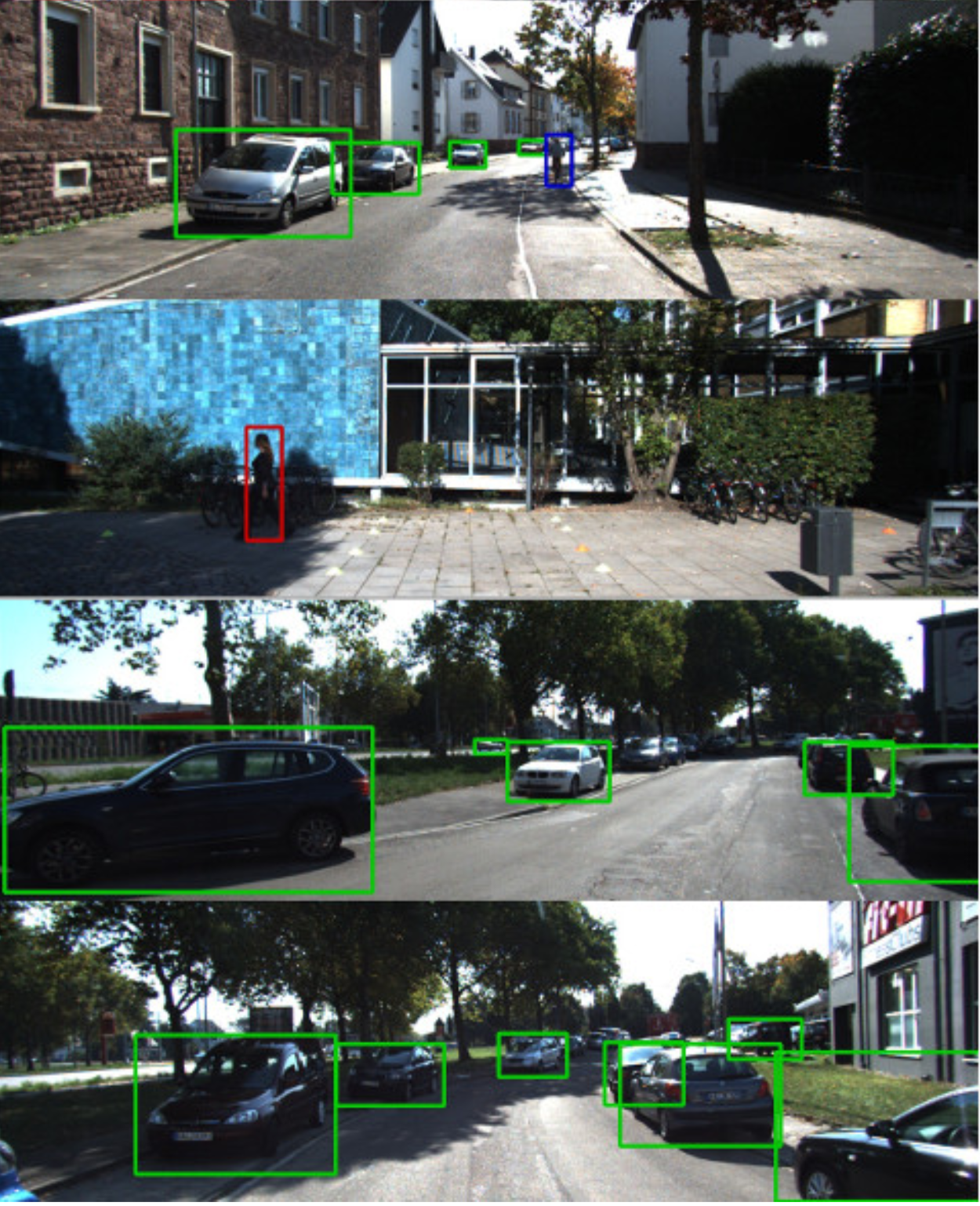 Well-understood problem
Within the CNN regime: Better data  Better results
How do we get “better” data cheaply?  Rendering 
How do we define “better”?  Corner cases / special cases?
2. Synthetic data for AD perception tasks
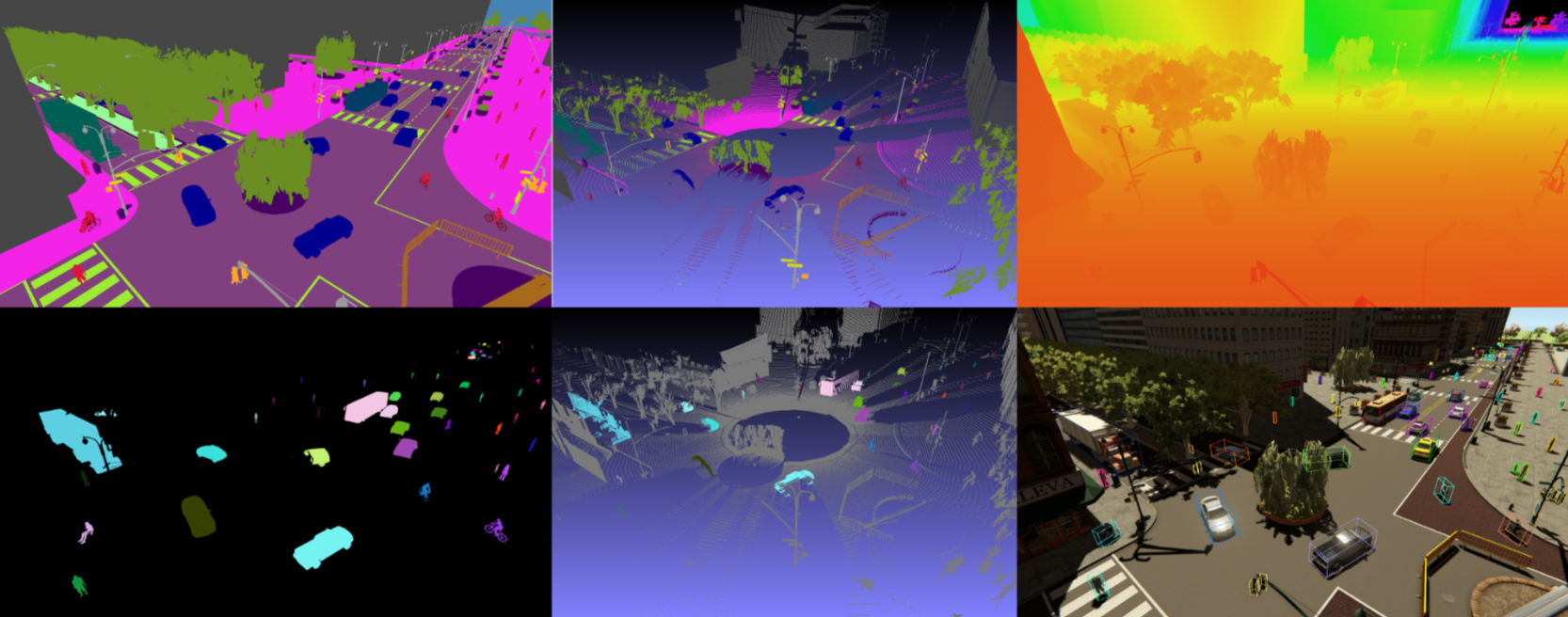 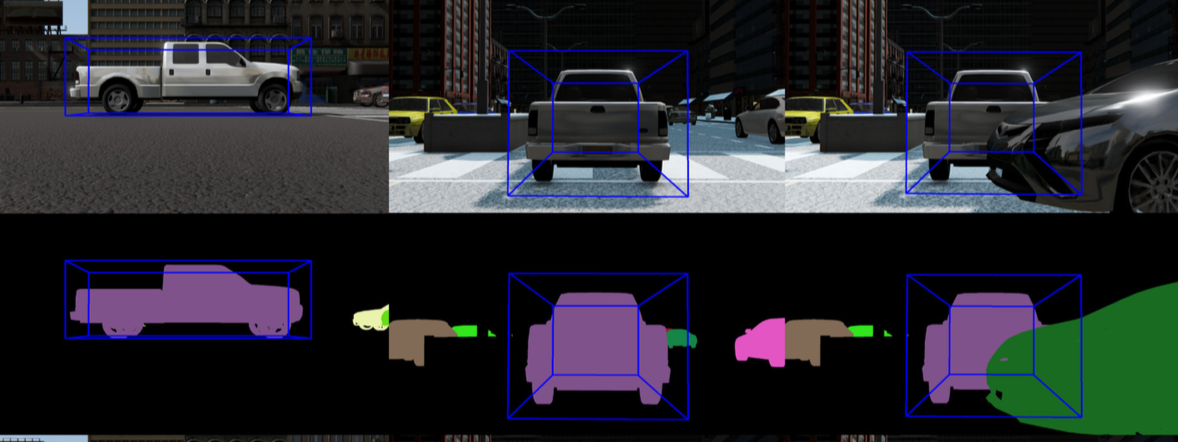 * The SYNTHIA dataset: A large collection of synthetic images for semantic segmentation of urban scenes – 
     Ros, Sellart, Materzynska, Vazquez, Lopez --  2016
** The SYNTHIA dataset reloaded – Villalonga, Gomez, Ros, Vazquez, Lopez -- 2018
3. Synthetic data & domain adaptation
* From Virtual to Real World Visual Perception using Domain Adaptation – The DPM as Example – Lopez, Xu, Gomez, Vazquez, Ros -- 2017
3. Synthetic data & domain adaptation (II)
Training dataset comparison
SYNTHIA Reloaded
GTAV
Test set KITTI Object detection
Method: 
F-RCNN VGG16 + synthetic data + % real data
Higher is better
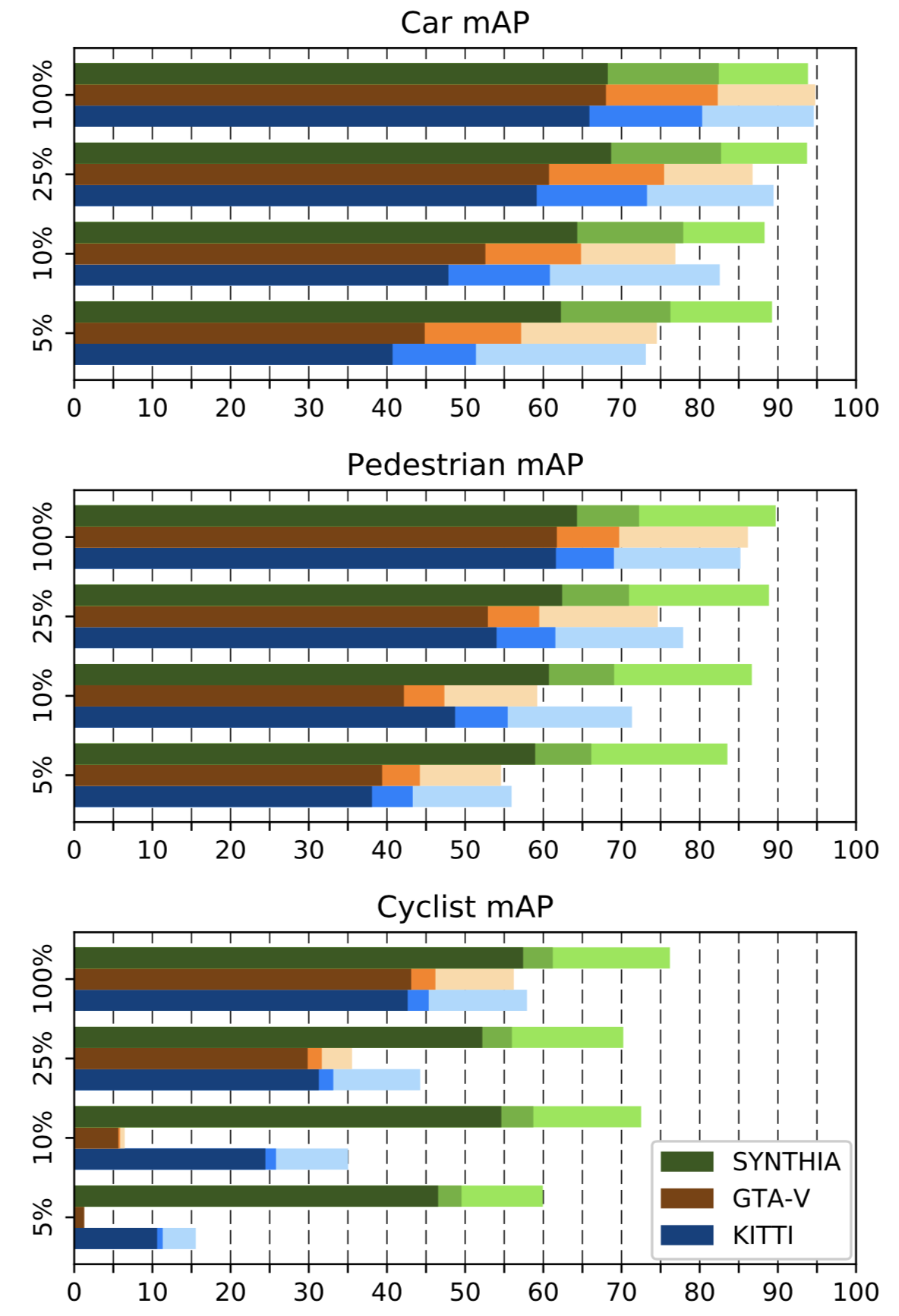 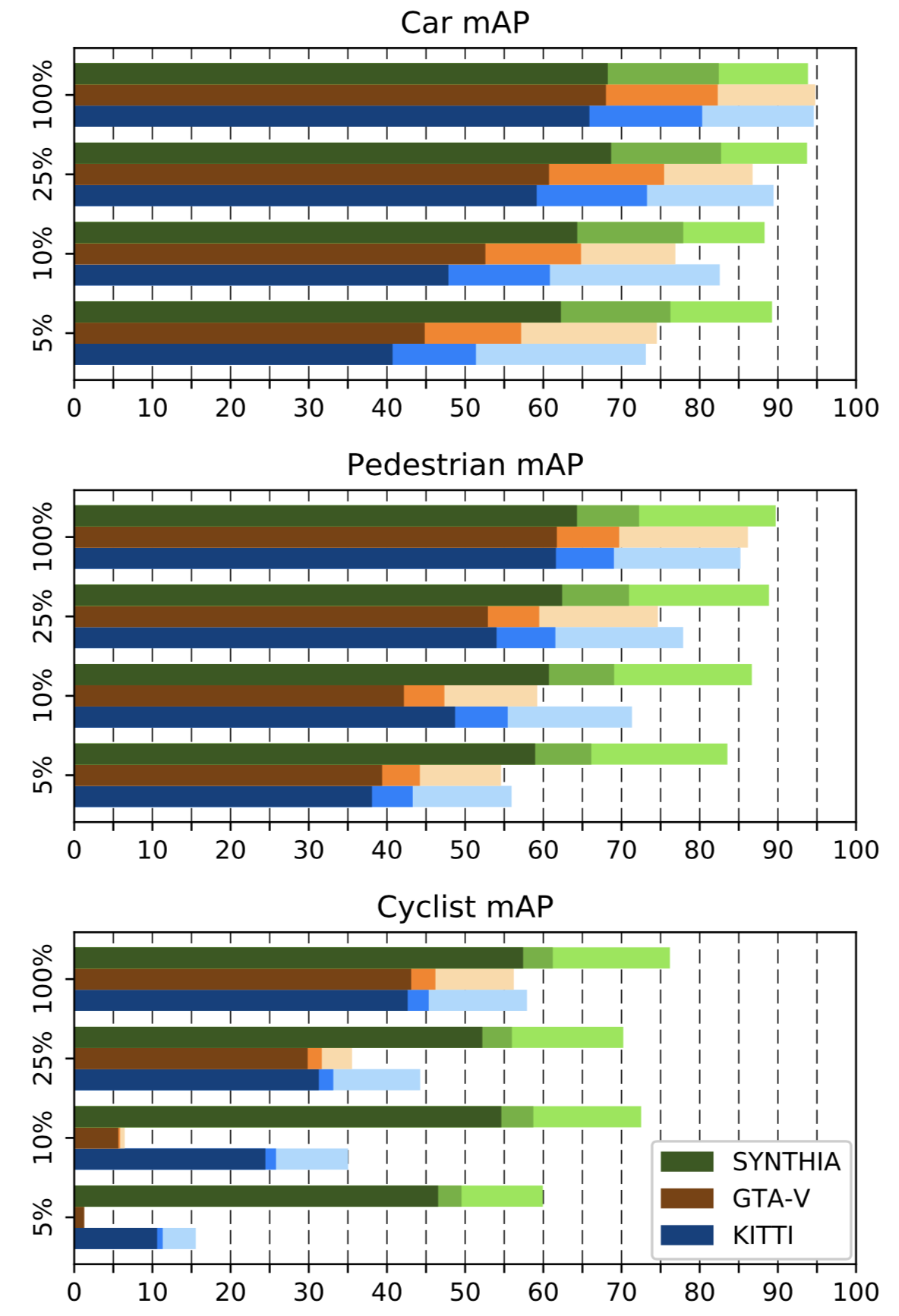 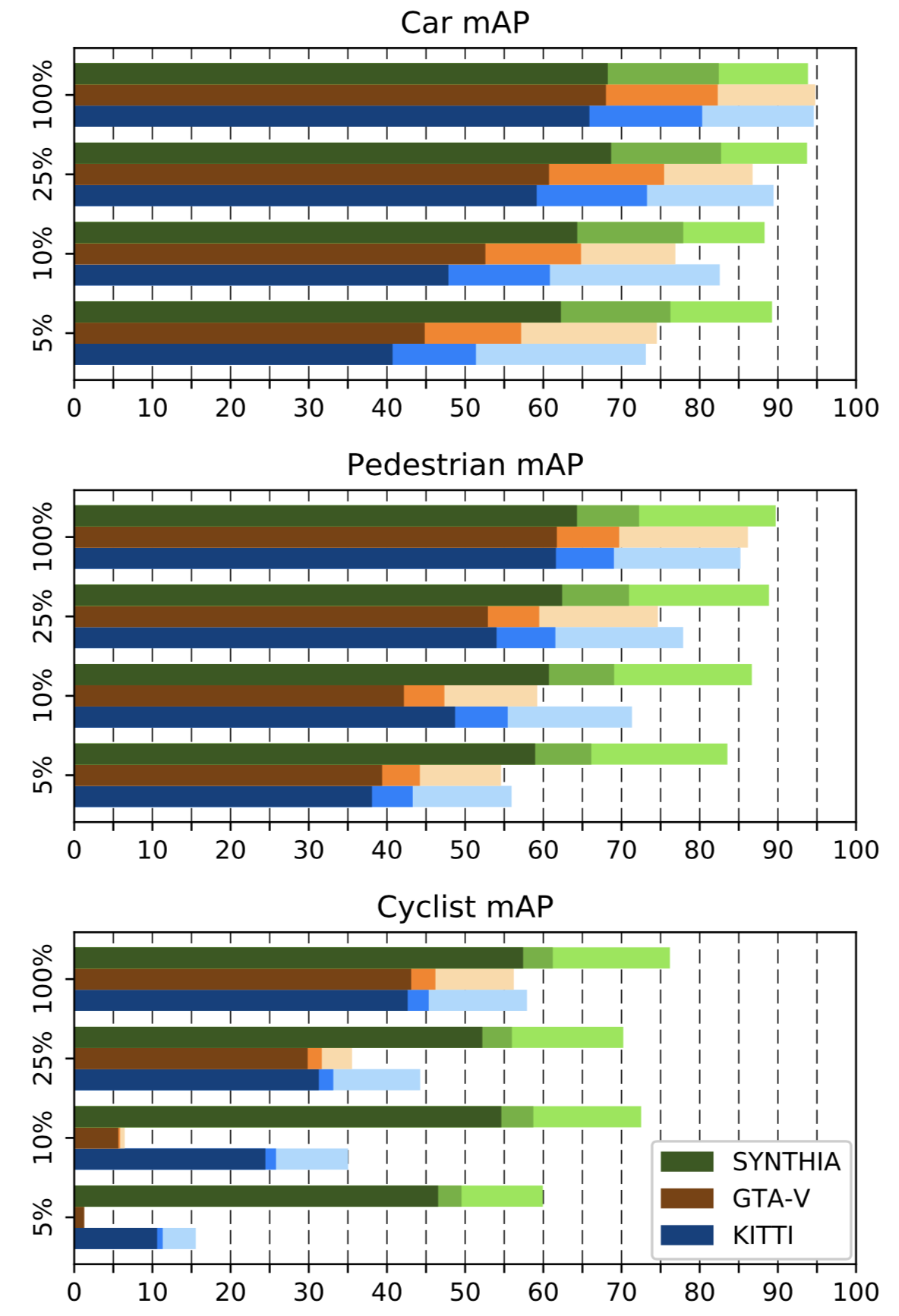 * The SYNTHIA dataset reloaded – Villalonga, Gomez, Ros, Vazquez, Lopez -- 2018
4. Food for thoughts
Do we need higher graphic quality, or...
… algorithms & Data working together?
Should we make algorithms aware of our data?
Include domain adaptation in our frameworks
Include domain randomization in our frameworks
Others?
5. Beyond perception: Policy learning
Learning policies in simulation CARLA
Transfer policies to real agents
* Driving Policy Transfer via Modularity and Abstraction – Muller, Ghanem, Dosovitskiy, Koltun -- 2018